2
3
4
5
6
7
8
9
10
11
12
13
14
15
16
17
18
19
1
20
Begynder/junior: 10-15 øvelser
Max 50% stationære    Max 3 kegleø
Ingen højrehandling (kun skift side i træk)
Begynder  Øvet   Ekspert   Champion  Senior
Dommer: xxx                                 Sted/dato: xxx
3-15 kan udføres i løb el. langsom gang i øv, eks, ch
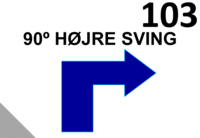 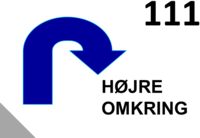 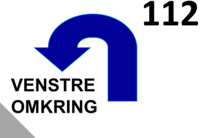 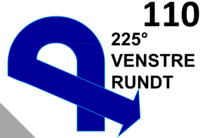 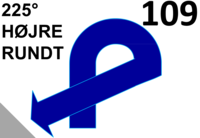 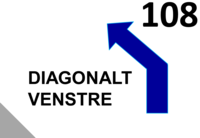 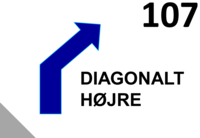 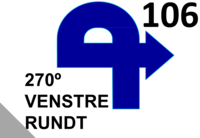 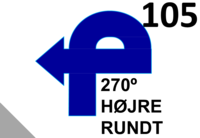 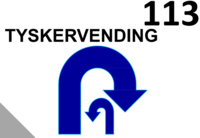 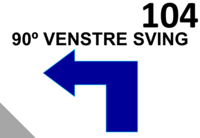 Øvet: 12-17 øvelser
Max 50% stationære (4 øvet)
Min 5 øvet-skilte
Max 1 højrehandl skilt (fra beg.klasse).Max 3 kegleø
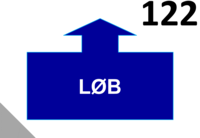 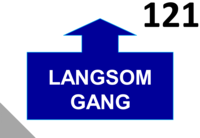 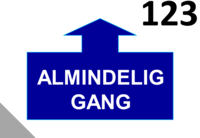 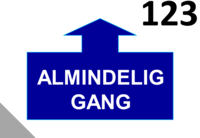 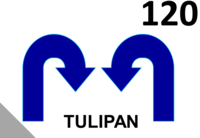 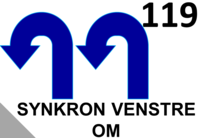 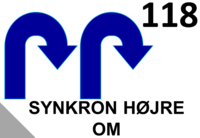 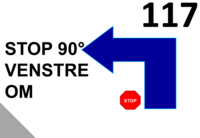 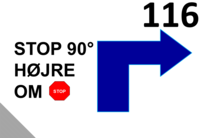 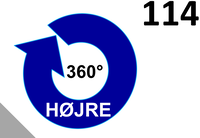 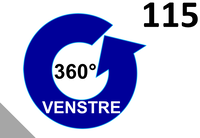 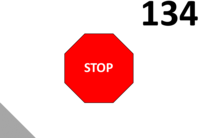 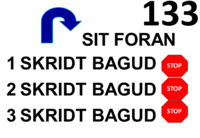 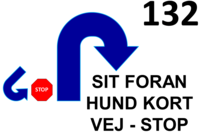 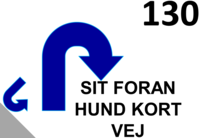 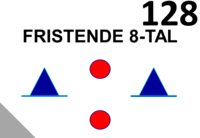 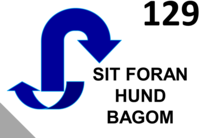 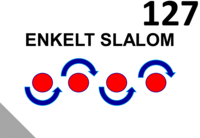 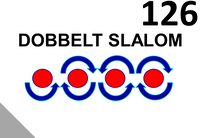 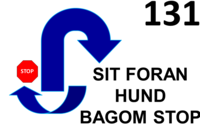 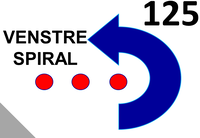 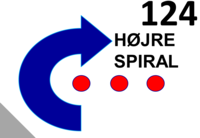 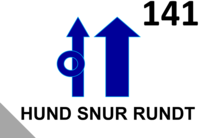 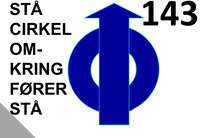 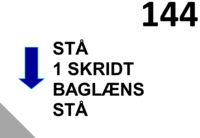 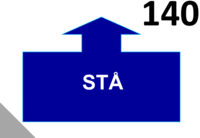 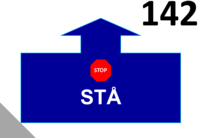 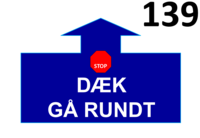 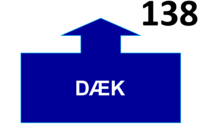 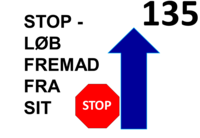 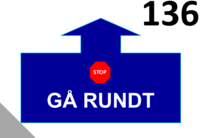 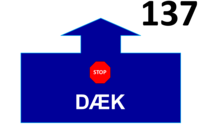 Ekspert: 16-20 øvelser
Max 50% stationære (4 øvet, 6 ekspert)
Min 3 øvet-skilte       Min 5 ekspert-skilte
Max 2 spring i alt (ej efter hinanden)
2-4 højre handl. skilte (max 2 i træk)
Max 3 bakkeø, max 3 sidestep, max 3 keglø
Seniorskilte er markeret med grå hjørner
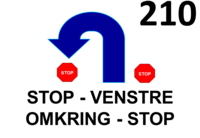 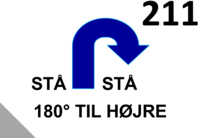 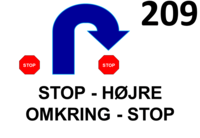 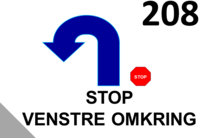 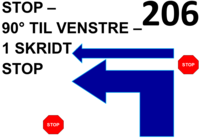 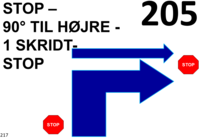 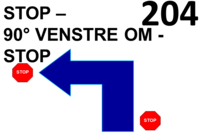 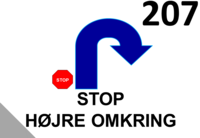 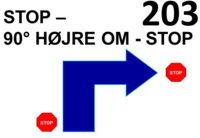 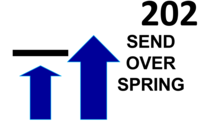 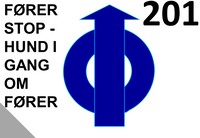 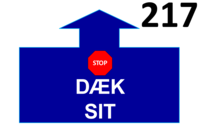 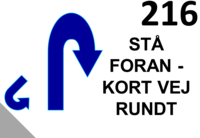 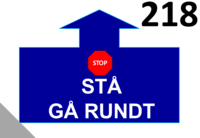 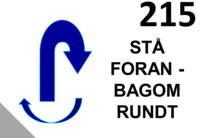 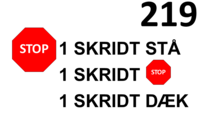 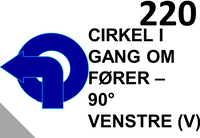 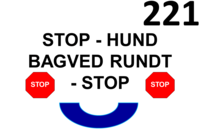 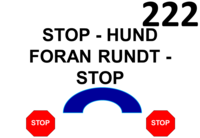 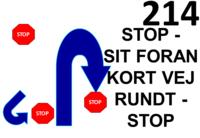 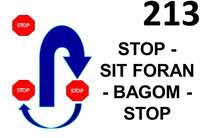 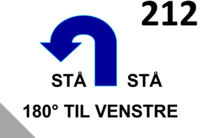 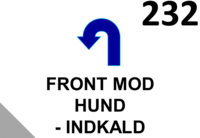 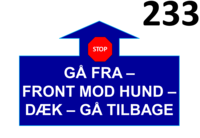 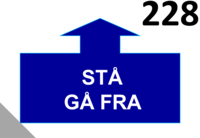 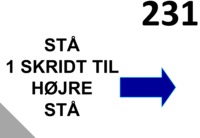 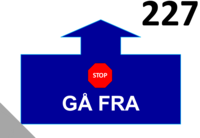 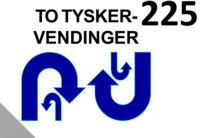 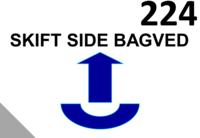 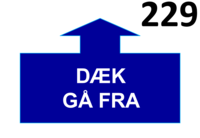 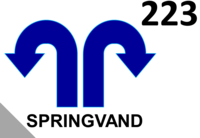 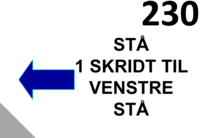 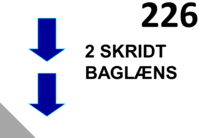 Champion: 18-20 øvelser
Max 50% stationære. (2 øvet, 4 ekspert, 4 champion)Min 2 øvet-skilte    Min 3 ekspert-skilteMin 5 champion-skilte
Max 1 enk.spring og max 2 dobb.spring.
Min 4 højrehandlede skilte (må starte i H)Ingen max på antal højrehandl. I trækMin 4 venstrehandlede skilte
Max 4 bakkeø, max 3 sidestep, max 4 keglø
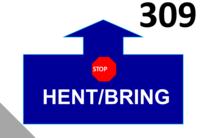 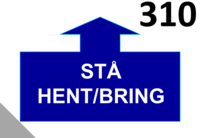 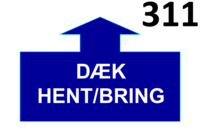 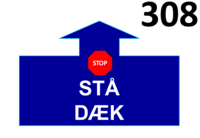 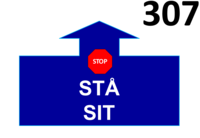 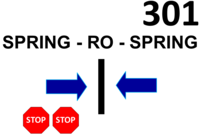 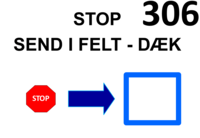 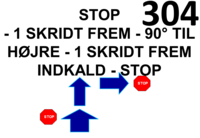 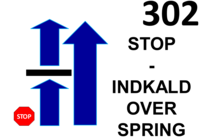 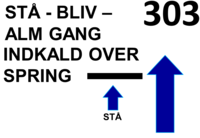 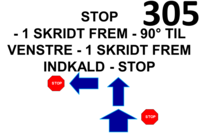 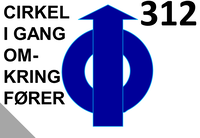 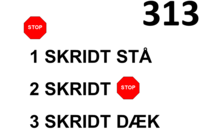 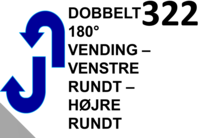 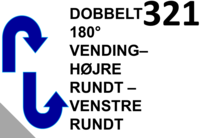 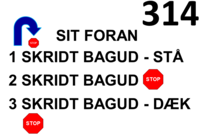 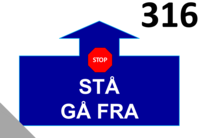 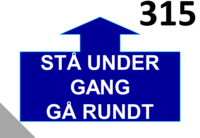 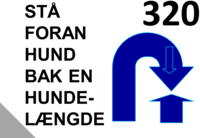 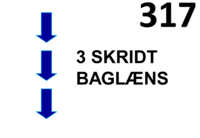 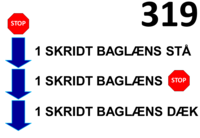 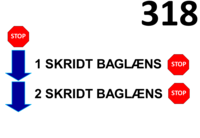 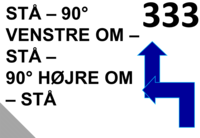 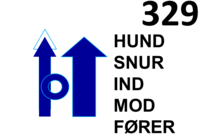 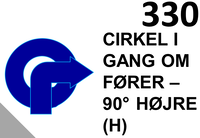 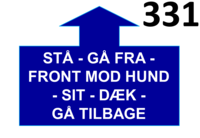 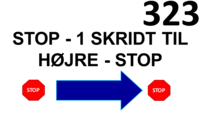 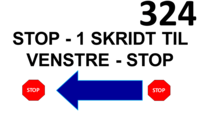 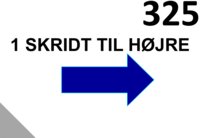 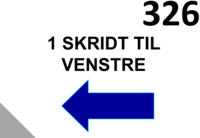 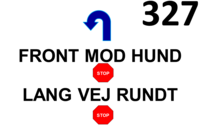 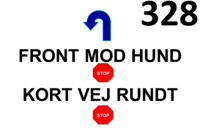 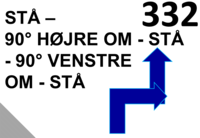 Med sideskift kan udføres  i forbindelse med skilt nr. 128 301  309  310  311  320  408  410
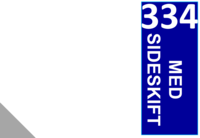 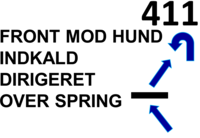 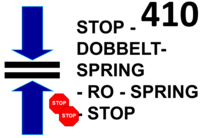 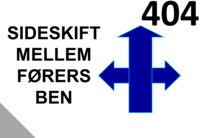 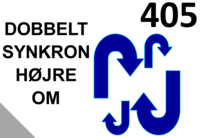 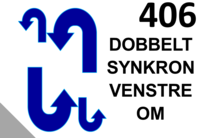 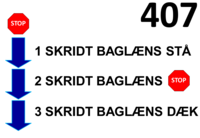 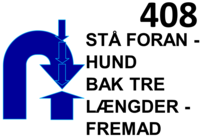 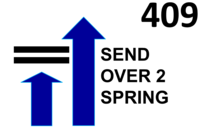 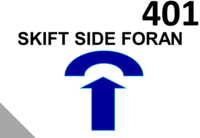 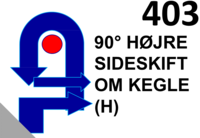 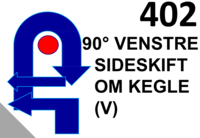 Seniorklasse: 14-17 øvelser
       Max 50% stationære   (3 øvet, 3 ekspert)  Max 3 sit (1 pr. øvelse)
Min. 2 øvet-skilte     Min 3 ekspert-skilteMin 2 champion-skilteMin 4 højrehandlede skilte (må starte i H)Min 4 venstrehandlede skilteIngen max på antal højrehandl. I trækMax 3 bakkeø, max 2 sidestep, max 4 keglø,
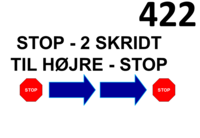 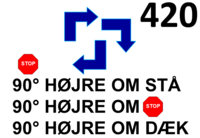 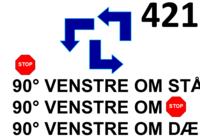 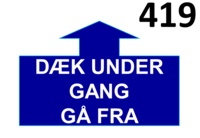 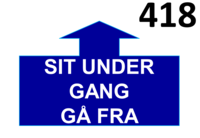 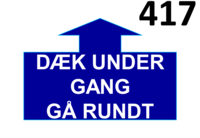 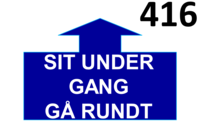 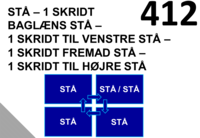 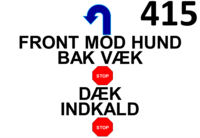 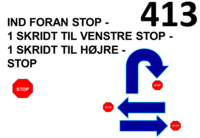 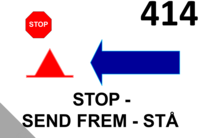 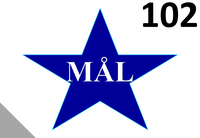 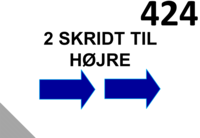 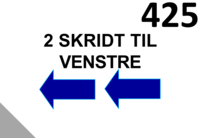 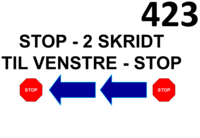 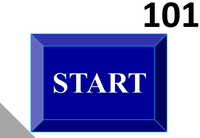 H
H
H
H
H
H
H
H
H
H
H
H
H indsættes ud for de skilte,  der højrehandles
Felt